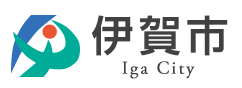 【説明資料】工事書類簡素化ガイドラインの概要について　　　　-ダイジェスト版-
令和６年４月
総務部契約監理課
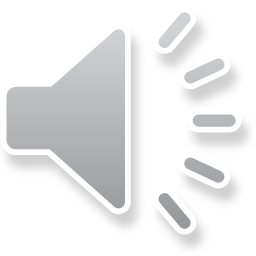 ※自動音声で読み上げる場合は「F5」キーを押してください。
1
[Speaker Notes: 本稿では、『工事書類簡素化ガイドライン（案）』の概要を要約して説明します。

詳細な説明に関しては、本編のガイドラインを参照してください。

なお、今後の県内動向として、三重県等で同様のガイドラインが策定される際には、本市も県の運用に沿って大幅に改訂する可能性がありますので、当面の間は伊賀市独自の試行版として運用しますのでご理解をお願いします。]
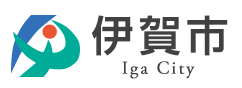 ガイドラインの目的と適用範囲
本ガイドラインは、伊賀市の発注する建設工事の書類作成にあたり基準となる工事関係書類一覧表【伊賀市版】（以下「工事関係書類一覧表」という。）を補完し解説するものであり、受発注者双方の工事書類簡素化に向けた共通認識を持つために活用することを目的に試行するものである。
　　本ガイドラインによる工事関係書類の取扱いは、三重県公共工事共通仕様書（以下「県共仕」という。）に準拠するが、県共仕に優先する標準仕様書や基準書、特記仕様書が適用される工事案件については、それらを優先的に適用するものとする。
　　本ガイドラインは、工事関係書類を作成するうえでの目安であり、実際の運用にあたっては、工事の特性等に合わせて発注者で一覧表を修正することができるものとする。
　　また、受注者の社内で必要とされる工事書類の作成を妨げるものではないが、関係法令等で規定されている書類作成のルールは厳正に行う必要がある。
　　なお、本ガイドラインは、伊賀市が発注するすべての建設工事に適用する。
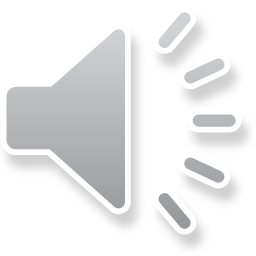 2
[Speaker Notes: 先ずは、本案「ガイドラインの目的と適用範囲」について説明します。

本ガイドラインは、伊賀市の発注する建設工事の書類作成にあたり基準となる『工事関係書類一覧表』を補完し解説するものであり、受発注者双方の工事書類簡素化に向けた共通認識を持つために活用することを目的に試行するものです。

本ガイドラインによる工事関係書類の取扱いは、三重県公共工事共通仕様書に準拠しますが、県共仕に優先する標準仕様書や基準書、特記仕様書が適用される工事案件については、それらを優先的に適用するものとします。

本ガイドラインは、工事関係書類を作成するうえでの目安であり、実際の運用にあたっては、工事の特性等に合わせて発注者で一覧表を修正することができるものとします。

また、受注者の社内で必要とされる工事書類の作成を妨げるものではありませんが、関係法令等で規定されている書類作成のルールは厳正に行う必要があります。

なお、本ガイドラインは、伊賀市が発注するすべての建設工事に適用するものとします。]
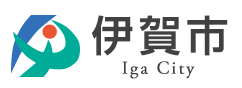 工事書類簡素化にあたっての基本方針
本ガイドラインの基本方針は以下のとおり

 受発注者双方の働き方改革や生産性の向上を実現するため、工事書類の簡素化や電子化を推進する。
 工事書類の提出に際しては、「紙」と「電子」の二重提出は不要とする。
 受発注者は不要な書類を作成（提出）しない・させない。
 工事打合せ簿「指示」は必ず発注者が作成する。
 工事打合せ簿「協議」の添付書類は必要最低限かつ簡潔にする。
 監督員が臨場した立会・確認の写真は不要とする。
 軽微な変更に伴う変更施工計画書の提出は不要とする。
 工事検査のために工事書類を再整理することや新たに作成や清書等することは不要とする。
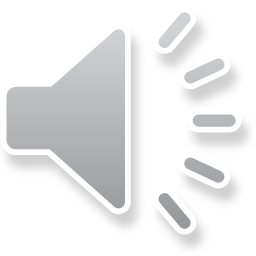 3
[Speaker Notes: 次に「工事書類簡素化にあたっての基本方針」について説明します。

本ガイドラインの基本方針として以下の8項目を示します。

①受発注者双方の働き方改革や生産性の向上を実現するため、工事書類の簡素化や電子化を推進すること。

②工事書類の提出に際しては、「紙」と「電子」の二重提出は不要とすること。

③受発注者は不要な書類を作成（提出）しない・させないこと。

④工事打合せ簿「指示」は必ず発注者が作成すること。

⑤工事打合せ簿「協議」の添付書類は必要最低限かつ簡潔にすること。

⑥監督員が臨場した立会・確認の写真は不要とすること。

⑦軽微な変更に伴う変更施工計画書の提出は不要とすること。

⑧工事検査のために工事書類を再整理することや新たに作成や清書等することは不要とすること。

以上の8項目を、伊賀市の工事書類簡素化のための基本方針と位置付けます。]
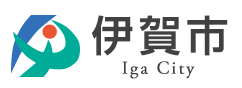 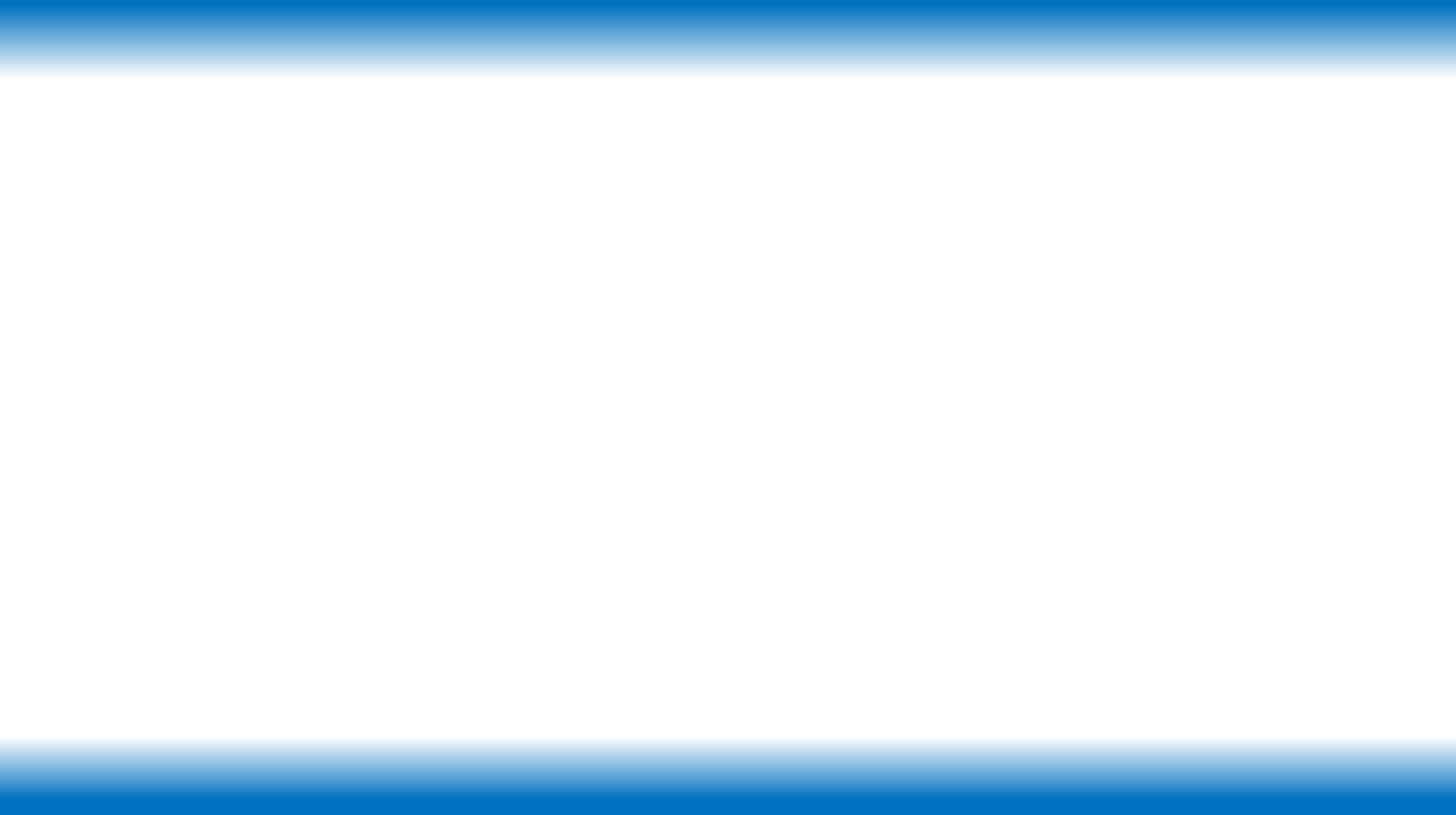 書類確認の方法
本ガイドラインでは、従来からの書面（紙資料）に加えて、電子メール等（電子メールやＣＤ等による電子媒体）※による提出や提示を認めるものとした。

　　【書面のみ可とするもの】
　　　　□　契約規則や各規定等に「書面により提出」等と規定されているもの
　　　　□　代表者の押印が必要な書類
　　　　□　現場代理人の押印又は自署が必要な書類

　　【書面または電子メール等で可とするもの】
　　　　□　工事完成時に納品する書類
　　　　□　監督員が施工中の段階で確認を要する書類

※　電子メール等による場合は、事前に受発注者の協議を行い双方で合意することを前提として、受発注者間で電子データの受渡し手間が双方の過重負担とならないよう配慮のうえ、工事毎の条件に応じて受発注者双方が対応可能な範囲で認める。
※本市は電子納品の運用が未制定のため、本ガイドラインで定義する電子メール等は、一般的にいう電子納品の成果品に該当しないものとして取扱う。但し、ウイルス対策に関するウイルスチェックは『三重県CALS 電子納品運用マニュアル』の手順に準拠する。
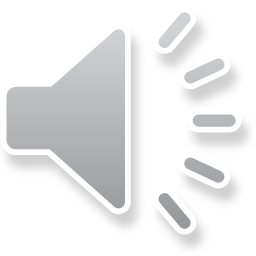 4
[Speaker Notes: 次に「書類確認の方法」について説明します。

本ガイドラインでは、従来からの書面（紙資料）に加えて、電子メール等（電子メールやＣＤ等による電子媒体）による提出や提示を認めるものとしました。

このうち、【書面のみ可とするもの】と【書面または電子メール等で可とするもの】を以下のとおり分類しました。

【書面のみ可とするもの】としては、「契約規則や各規定等に「書面により提出」等と規定されているもの」「代表者の押印が必要な書類」「現場代理人の押印又は自署が必要な書類」を、また【書面または電子メール等で可とするもの】としては、「工事完成時に納品する書類」「監督員が施工中の段階で確認を要する書類」に分類しました。

なお、電子メール等による場合は、事前に受発注者の協議を行い双方で合意することを前提として、受発注者間で電子データの受渡し手間が双方の過重負担とならないよう配慮のうえ、工事毎の条件に応じて受発注者双方が対応可能な範囲で認めるものとします。

また、伊賀市は電子納品の運用が未制定のため、本ガイドラインで定義する電子メール等は、一般的にいう電子納品の成果品に該当しないものとして取扱いますが、ウイルス対策については『三重県ＣＡＬＳ電子納品運用マニュアル』の取扱い手順に準拠することにも留意してください。]
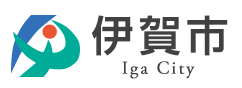 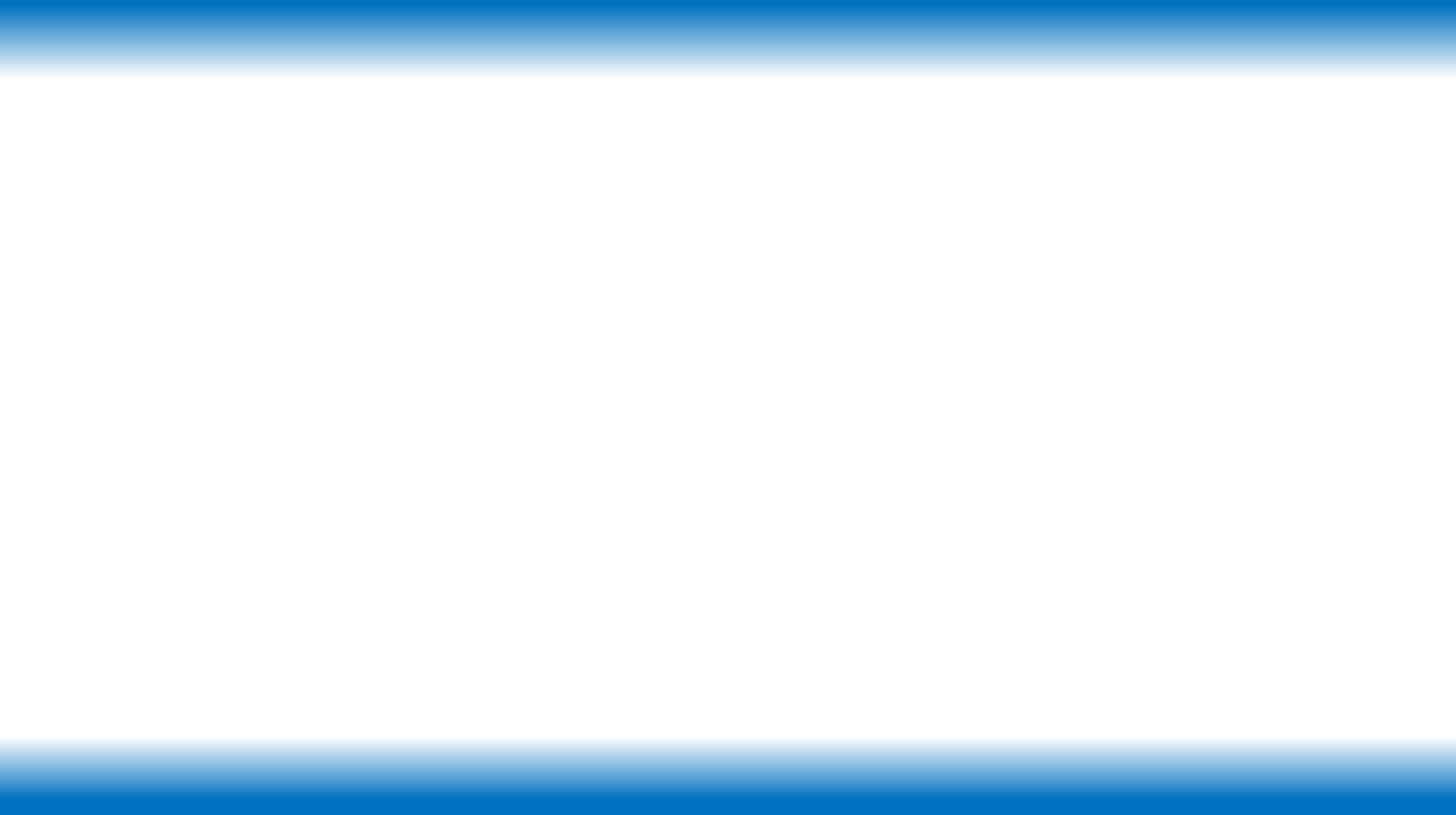 工事関係書類簡素化のポイント
本ガイドラインでは、従前からの書類‘提出’または‘提示’の区分を、三重県公共工事共通仕様書に定める取扱いとの整合を図り、受発注者間における工事書類作成に伴う紙資源量の軽減と工事書類の電子化を推進するものとした。
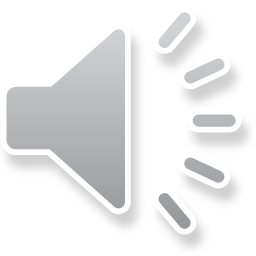 5
[Speaker Notes: 次に「工事関係書類簡素化のポイント」については、本編から要約して説明します。

本ガイドラインでは、従前からの書類‘提出’または‘提示’の区分を、三重県公共工事共通仕様書に定める取扱いとの整合を図り、受発注者間における工事書類作成に伴う紙資源量の軽減と工事書類の電子化を推進するものとしました。

以下の表に示すものは、「本ガイドライン適用による工事書類の主な取扱い変更点」を示しています。

本ガイドラインの適用前と適用後の変更箇所を朱書きで表示していますので、詳細は各自でご確認ください。]